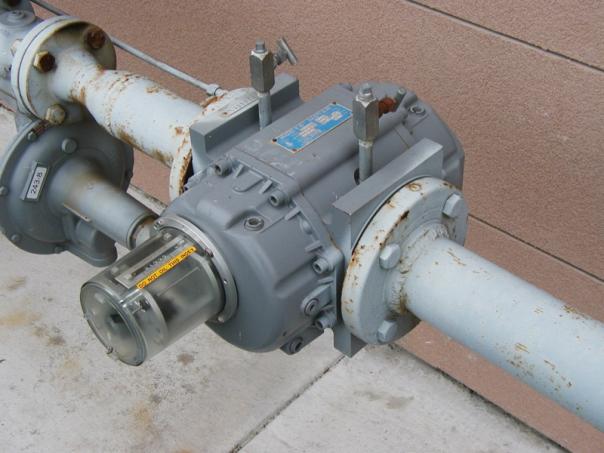 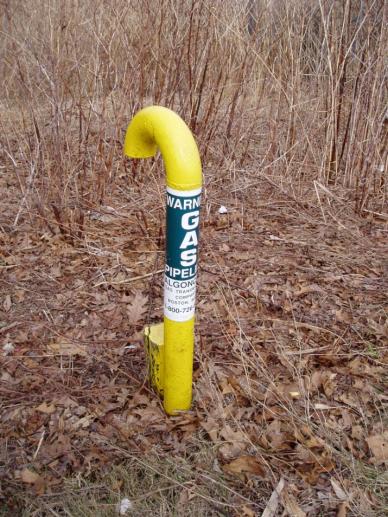 Responding To Natural Gas Emergencies
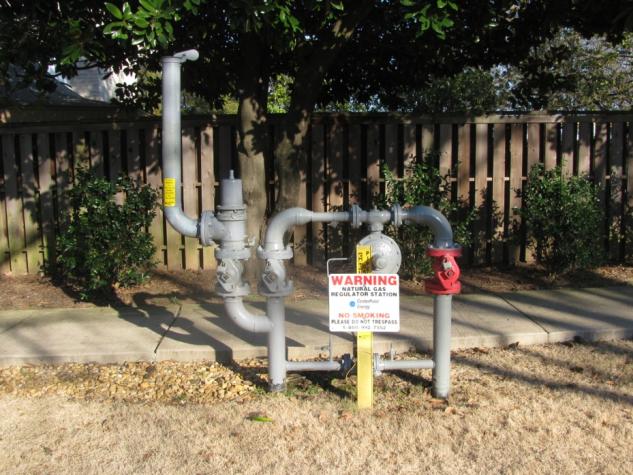 For more information be sure to read the instructions in the folder before you start.
Chemical & Physical
Properties
Understanding
Natural  
Gas
Natural  
Gas
Distribution
Natural 
Gas
Emergencies
Natural  
Gas
Transmission
Can You 
Touch This?
100
100
100
100
100
100
200
200
200
200
200
200
300
300
300
300
300
300
400
400
400
400
400
400
500
500
500
500
500
500
Final Jeopardy Question
$100 - Chemical & Physical Properties
LEL or LFL
Answer: Lower Explosive Limit or Lower Flammable Limit
$200 - Chemical & Physical Properties
Rises?
Natural Gas
Falls?
Answer: Rises – natural gas is lighter than air
$300 - Chemical & Physical Properties
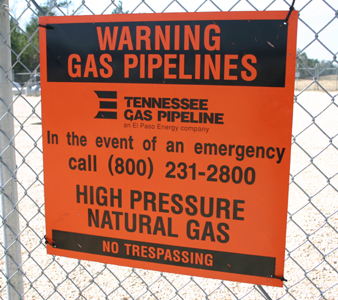 This characteristic makes the chemical lethal to the respiratory system.
Answer: Asphyxiation or oxygen displacement
$400 - Chemical & Physical Properties
1100 - 1200 F
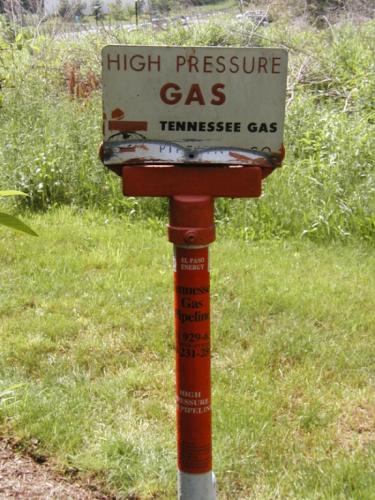 Answer: Natural gas ignition temperature
$500 - Chemical & Physical Properties
If this 0-100% (LEL) meter has been calibrated to natural gas, does the reading indicate an explosion can occur at this exact position?
CO
H2S
000
O2
000
LEL
20.8
08
Answer: No – to be flammable, the reading would have to be       	    100% on the meter not 8%
$100 - Understanding Natural Gas
Natural gas requires a minimum mixture of ___________natural gas in air in order to ignite.
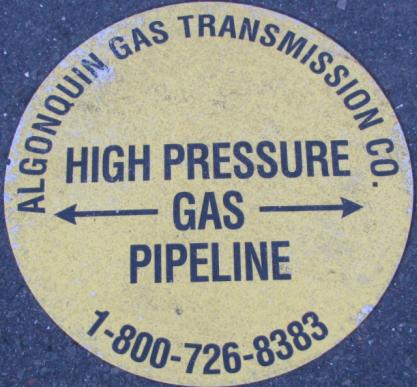 Answer: Between 4% to 5% depending on the mixture or 	  	        operator
$200 - Understanding Natural Gas
Commercial grade natural gas is usually composed of ethane and butane but the majority of natural gas is ______________.
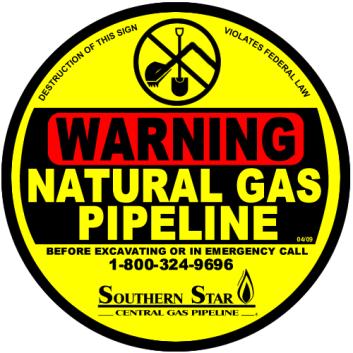 Answer: Methane
$300 - Understanding Natural Gas
What is this?
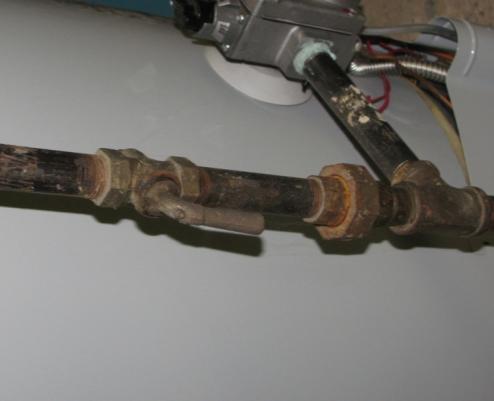 Answer: Gas Shutoff to a gas powered appliance
$400 - Understanding Natural Gas
What is this?
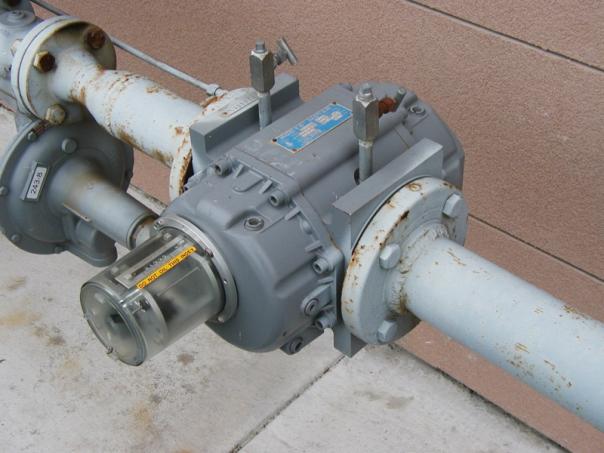 Answer: Rotary (“Roots”) gas meter
$500 - Understanding Natural Gas
What is this?... and marker is not enough?
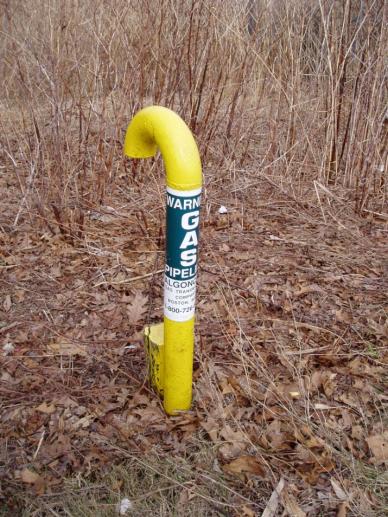 Answer: Casing vent
$100 – Natural Gas Distribution
This makes tertiary butyl mercaptan (TBM) or other chemical necessary.
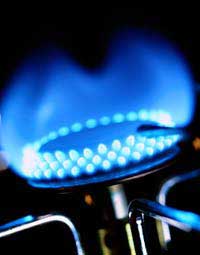 Answer:  TBM is an odorant – natural gas is odorless
$200 – Natural Gas Distribution
Which of these valves are responders 
allowed to turn operate?
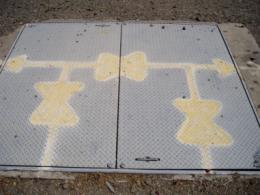 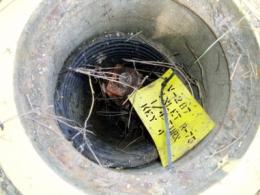 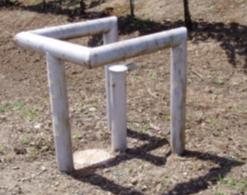 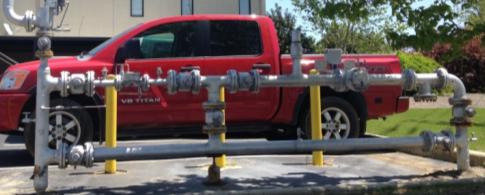 A
B
D
C
Answer: None – these are all main valves and are not to 
	     be turned
$300 – Natural Gas Distribution
What is this?
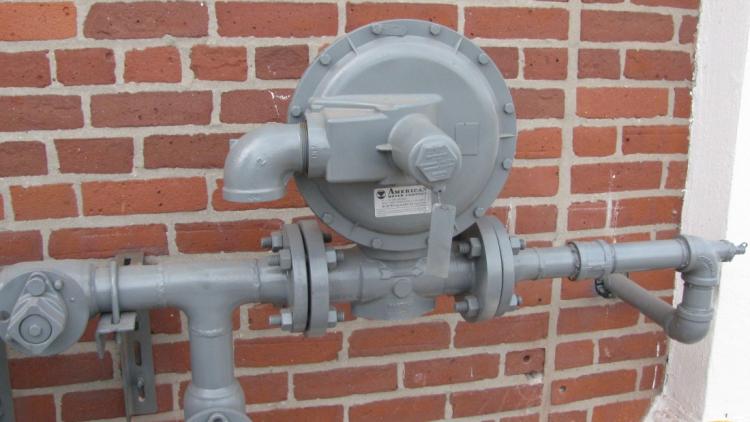 Answer: Regulator
$400 – Natural Gas Distribution
This un-odorized natural gas explosion in central Texas city killed 293 students and faculty lead to odorizing natural gas.
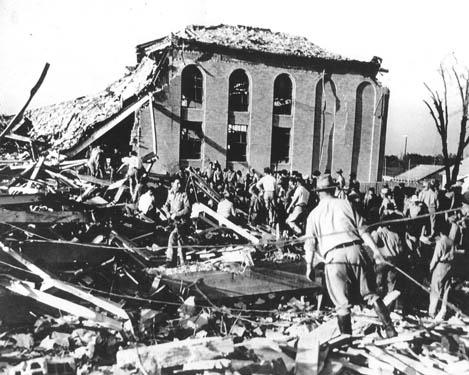 Answer: New London, Texas
$500 – Natural Gas Distribution
Curb Valve or Main Valve?
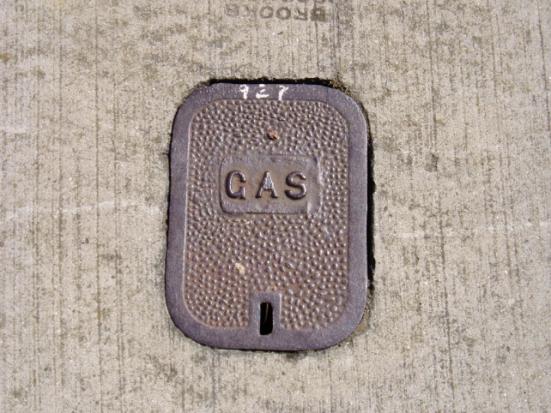 Answer: Curb Valve
$100 – Natural Gas Emergencies
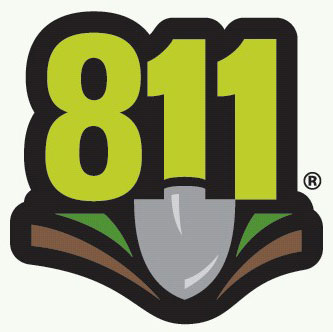 This simple warning is critical in preventing emergencies
Answer: “Call Before You Dig”
$200 - Natural Gas Emergencies
The 2012 NA ERG suggested guideline for initial evacuation in a natural gas emergency is:
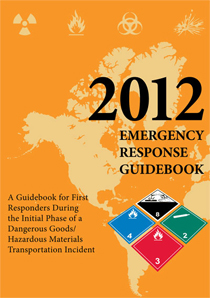 Answer: 100 meters or 330 feet
$300 – Natural Gas Emergencies
What is this?
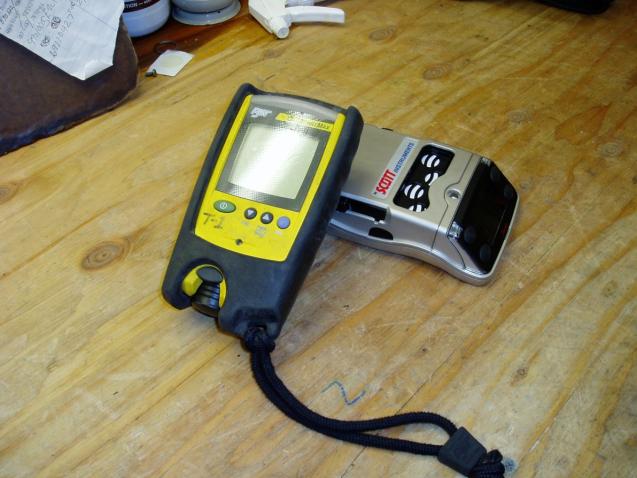 Answer: Combustible Gas Indicator / 4 Gas Meter
$400 – Natural Gas Emergencies
Closing main valves or other transmission or large distribution valves by responders can result in ...
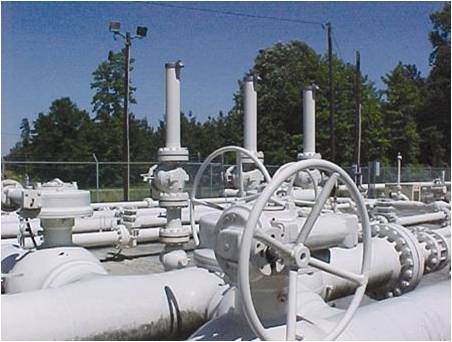 Answer: Over pressure and/or line failure
$500 – Natural Gas Emergencies
What is this?
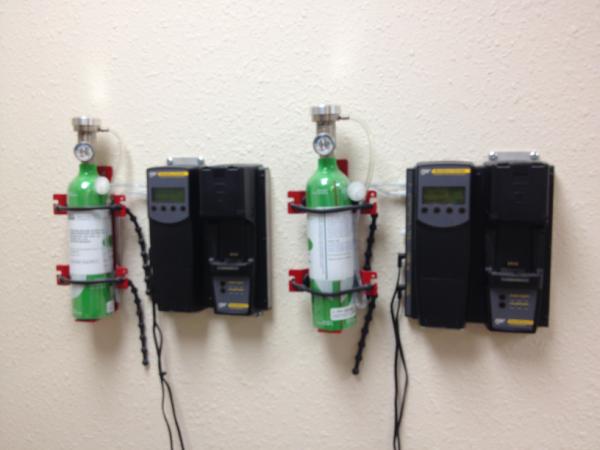 Answer: Calibration site or calibration gas
$100 – Natural Gas Transmission
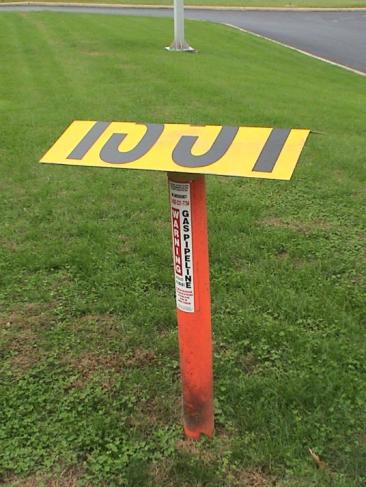 These are used from the air to inspect ___________ for leaks or encroachment.
Answer: ROW or Rights of Way Markers
$200 - Natural Gas Transmission
This tool allows any emergency responder to determine if there are pipelines in their county or community
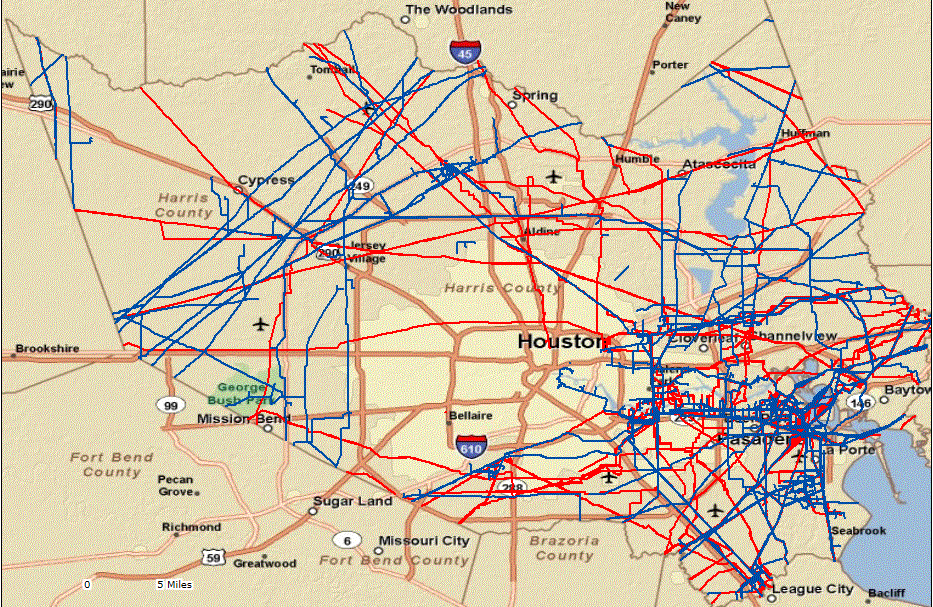 Answer: NPMS - National Pipeline Mapping System
$300 - Natural Gas Transmission
Three critical items of Information you can get from a transmission marker
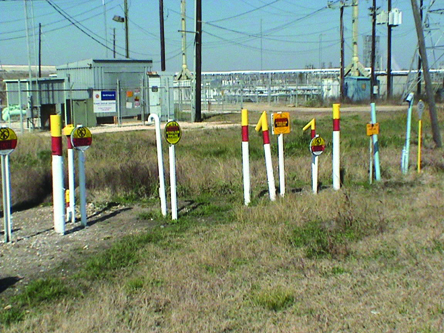 Answer: Pipeline Operator, Product, 24/7 Phone number
$400 - Natural Gas Transmission
Moving natural gas requires these for increasing the pressure in transmission along the line.
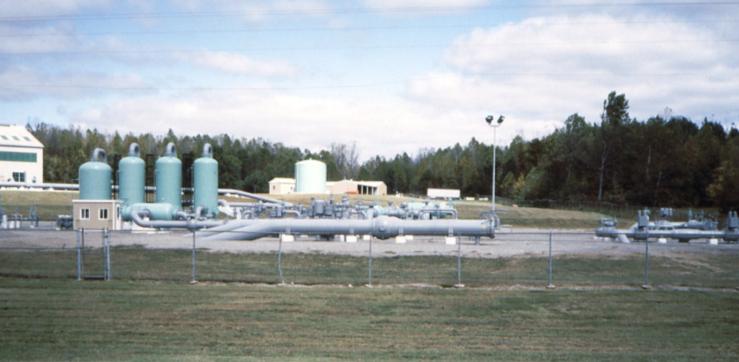 Answer: Compressor Stations
$500 - Natural Gas Transmission
These lines take natural gas from wells to the processing plant and then to transmission lines.
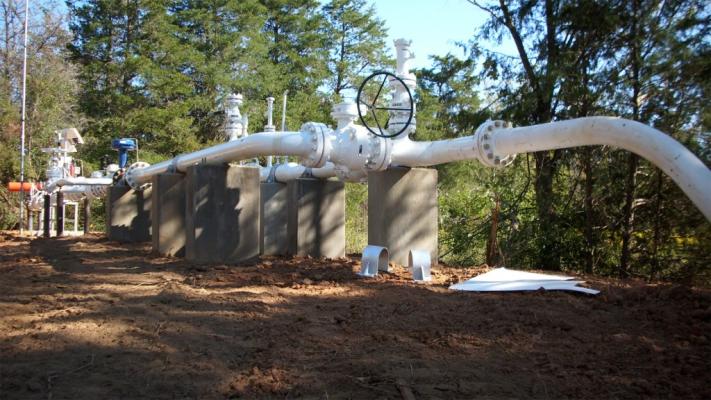 Answer: Gathering Lines
$100 – Can You Touch This?
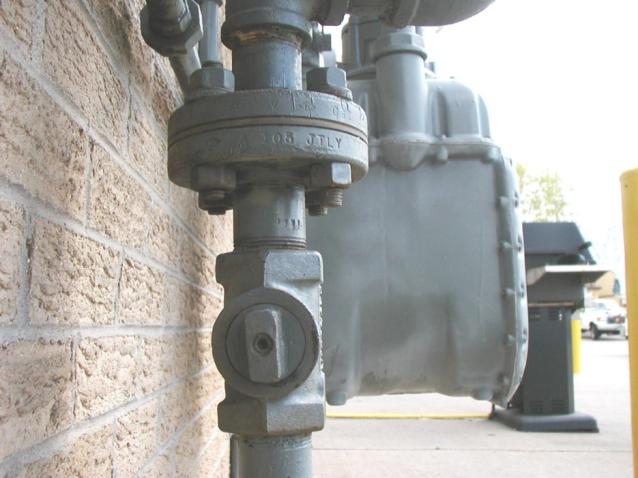 Answer: Yes, this is a customer service valve
$200 – Can You Touch This?
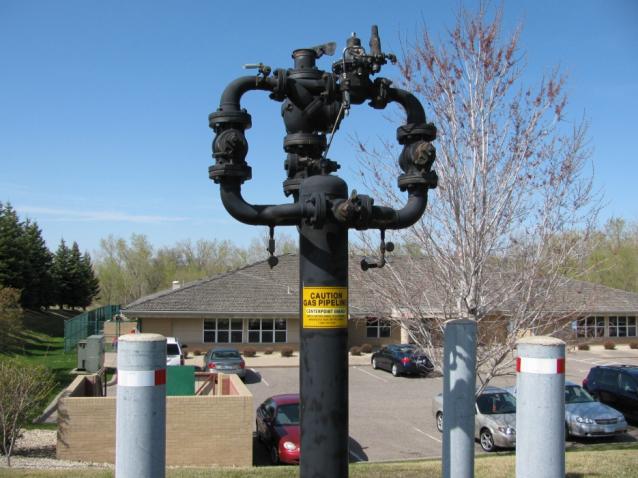 Answer: No, this is pressure regulator and relief device
$300 – Can You Touch This?
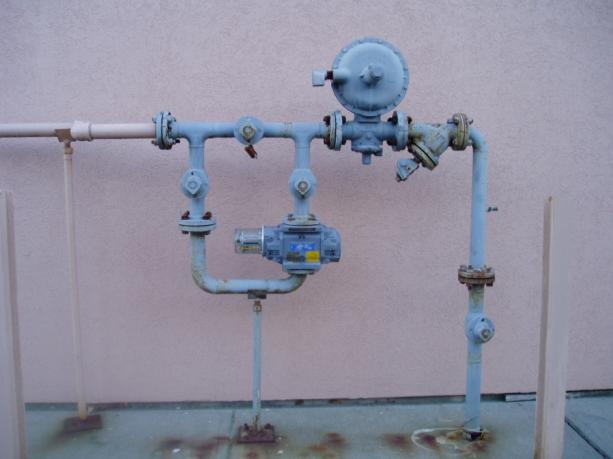 Answer: Yes, this is a customer service valve
$400 – Can You Touch This?
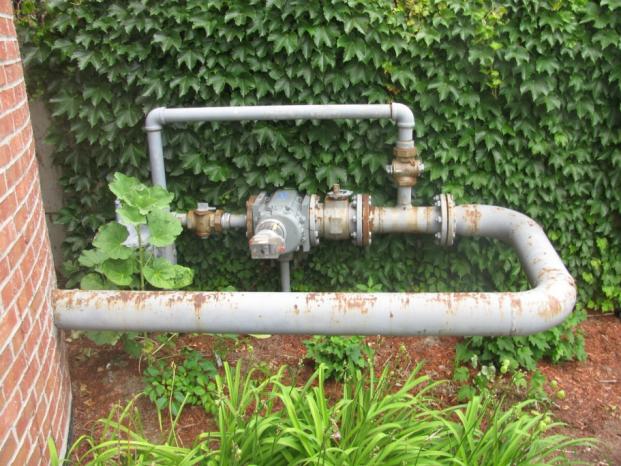 Answer: Yes, this is a service valve to a large apartment 	  	     building
$500 – Can You Touch This?
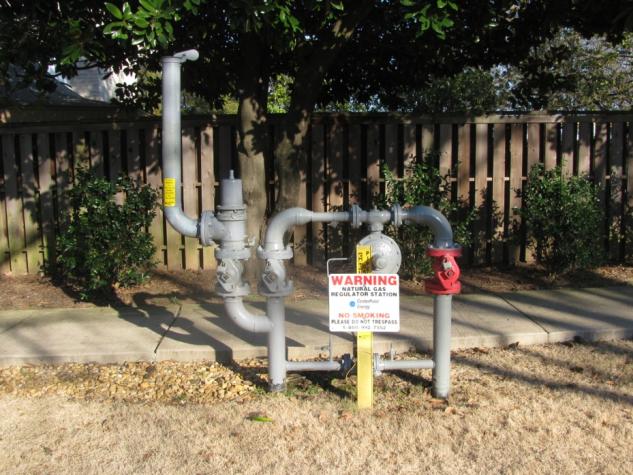 Answer:  No, this is a pressure regulator
The System
Place Your Wagers
Place your wager – when all bets have been recorded click on the button to reveal the question.
The point in the pipeline system where the finished processed natural gas changes “hands”
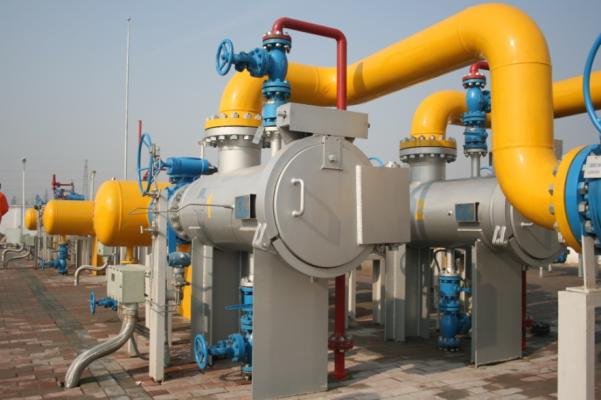 START
Answer: Gate Station or Border Station 
(Sometimes called “Meter Station” by industry)
[Speaker Notes: Answer GATE STATION]